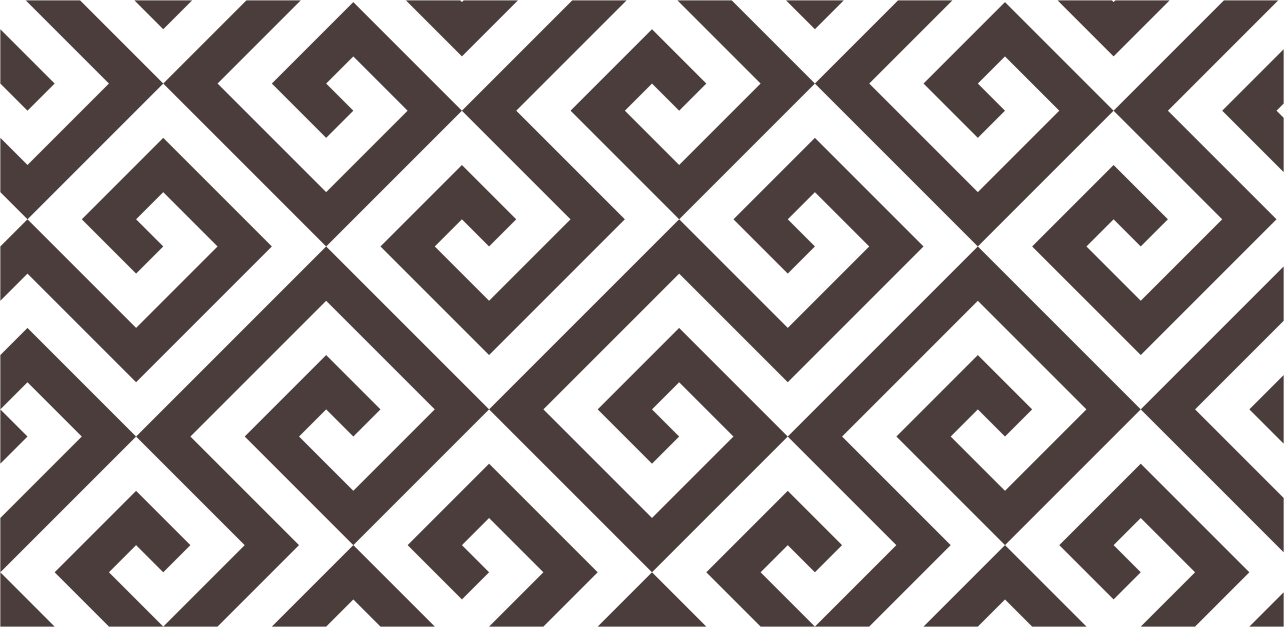 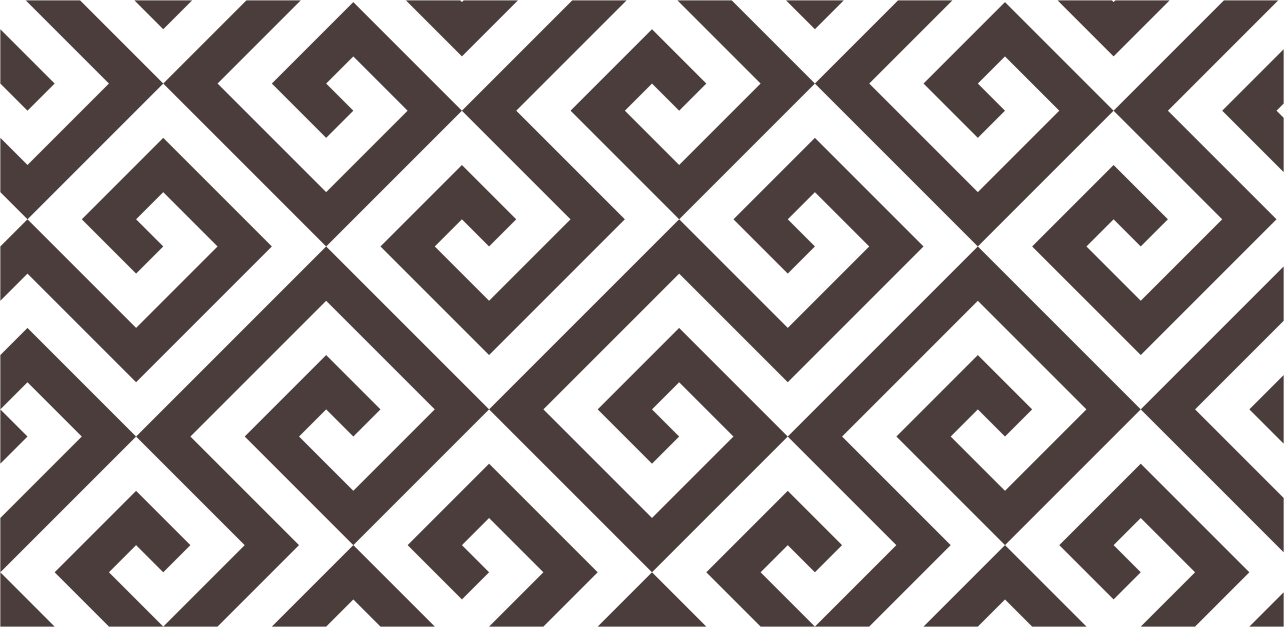 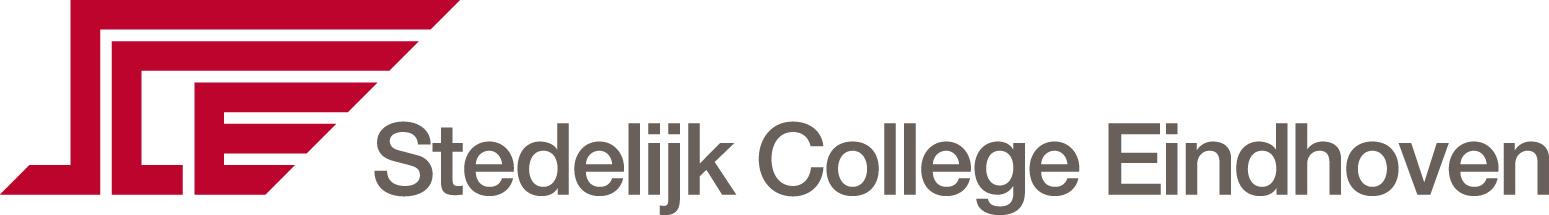 Voorlichting profielkeuze
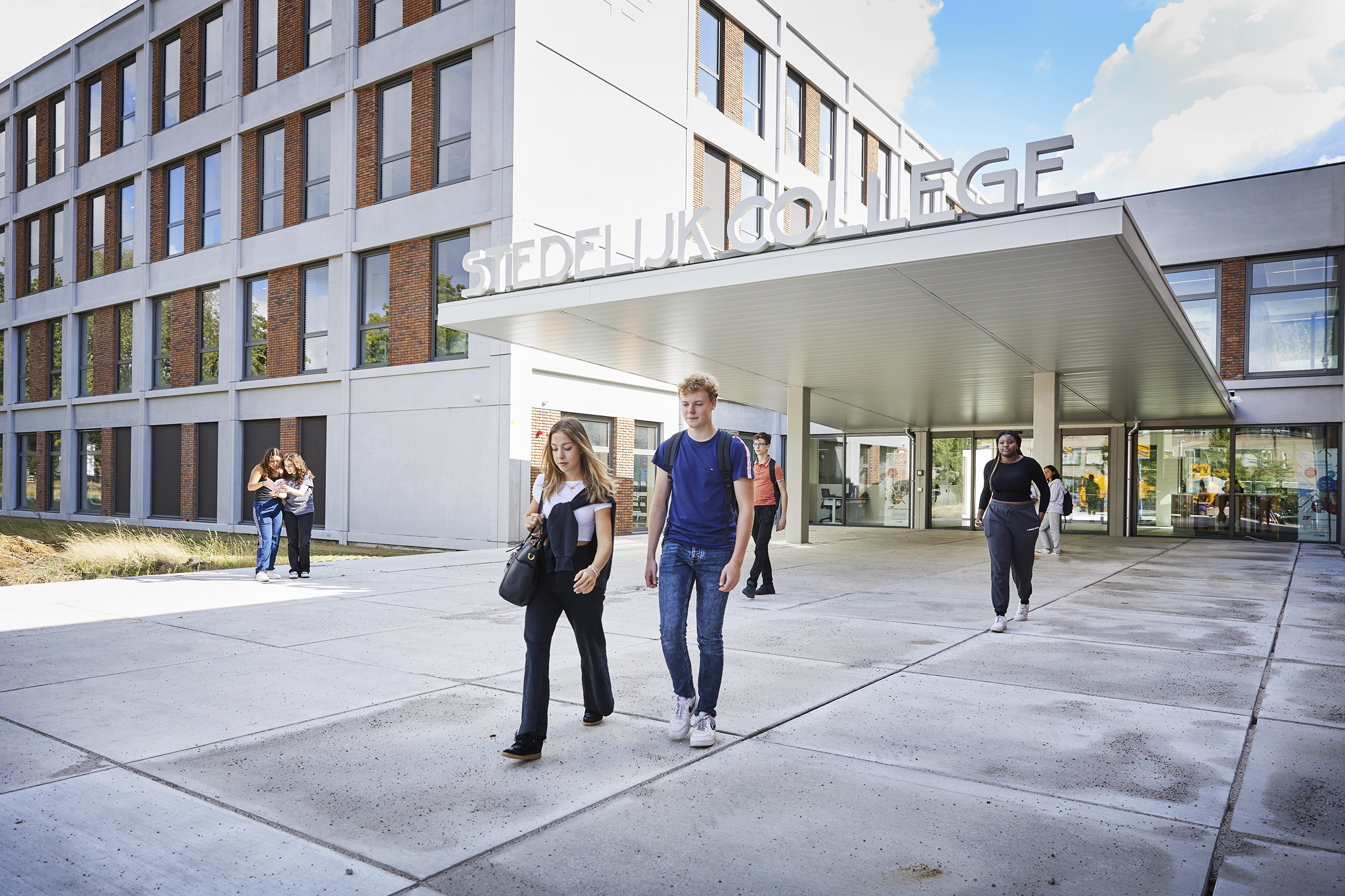 Ouders (t)mavo 2 en campus 2

9 januari 2025
www.stedelijkcollege.nl/hgl
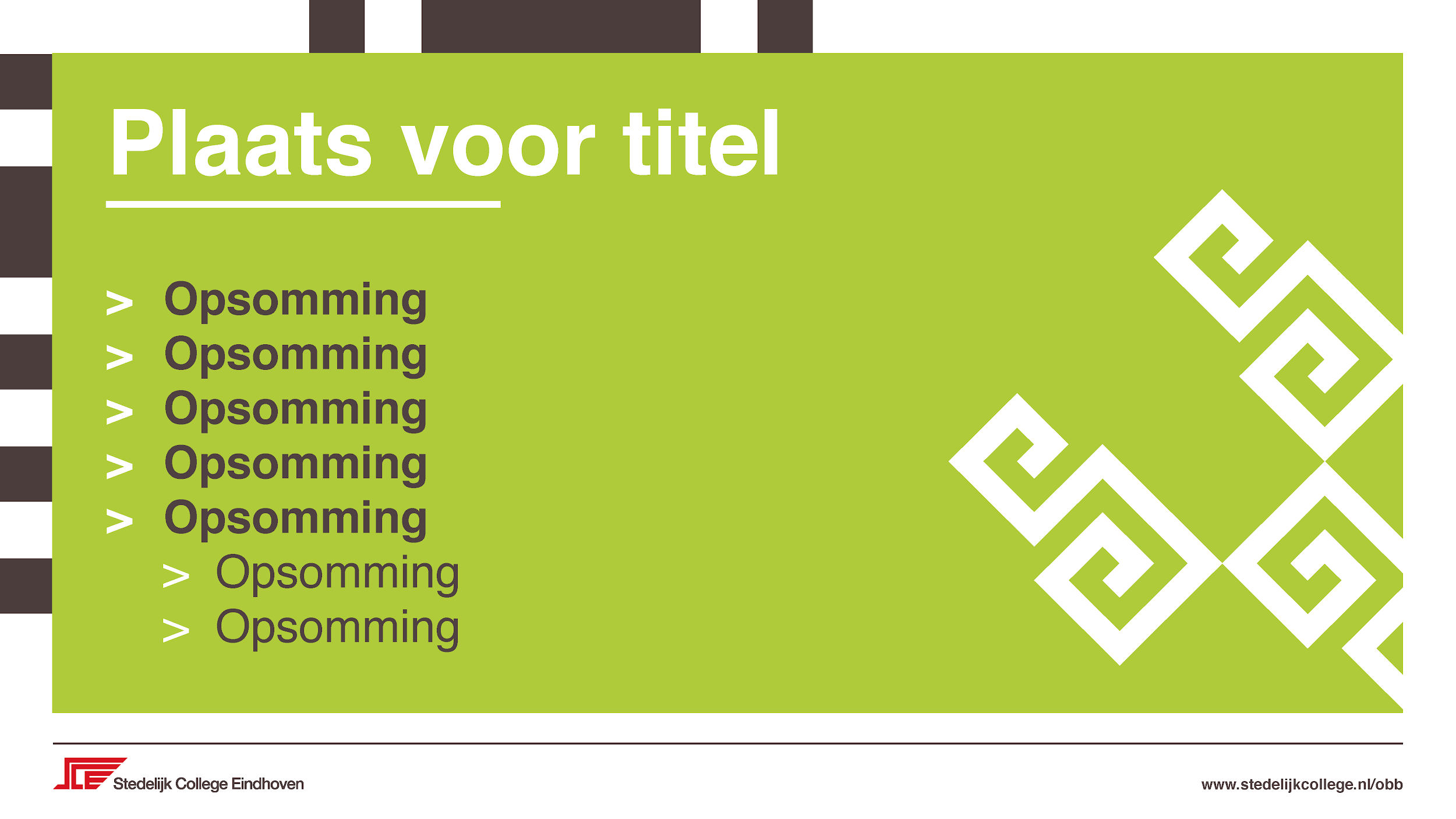 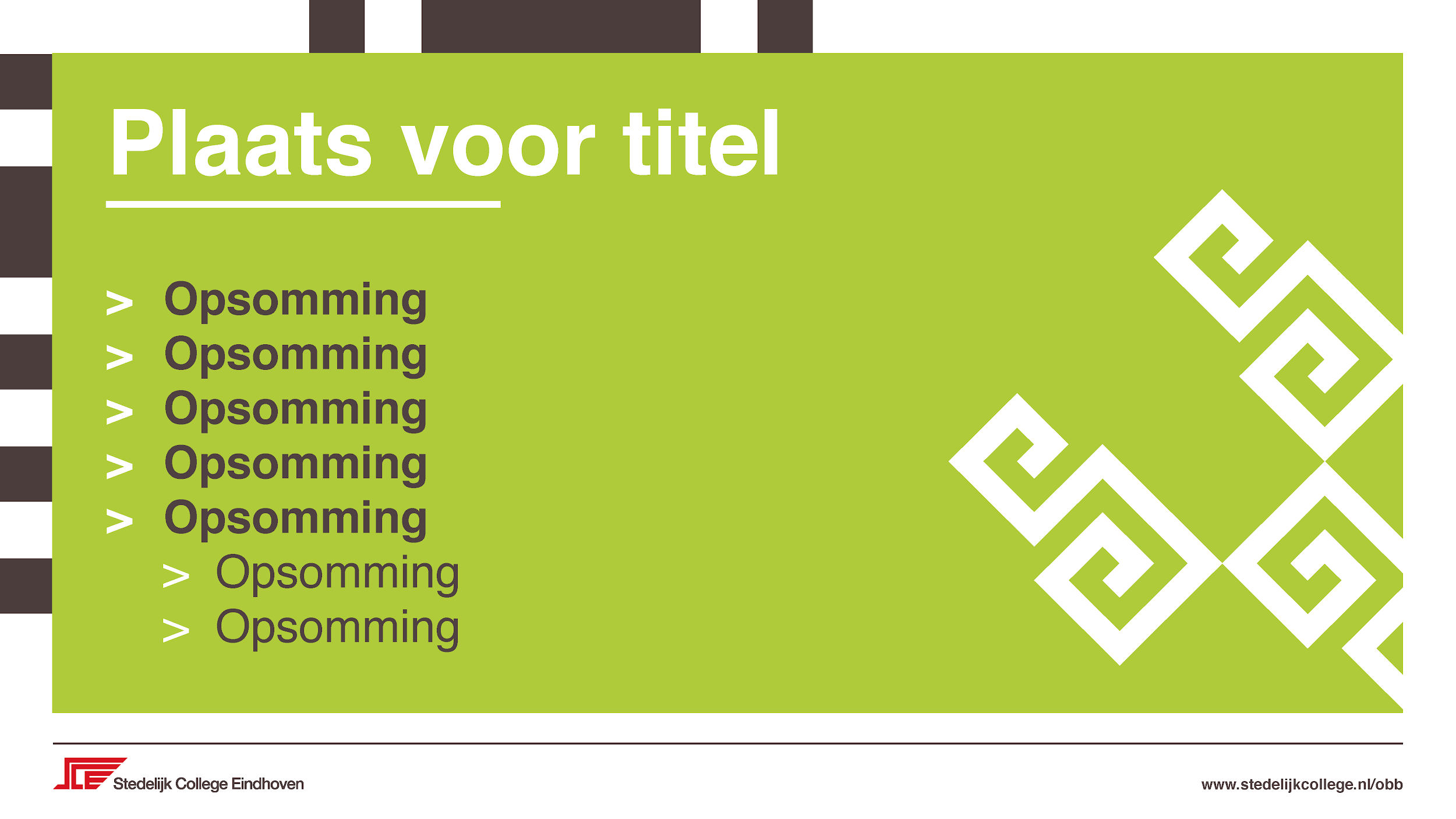 Programma
Profielen
Hoe wordt de profielkeuze gemaakt?
Wie doet wat?
Havo/mbo? 
Praktische informatie
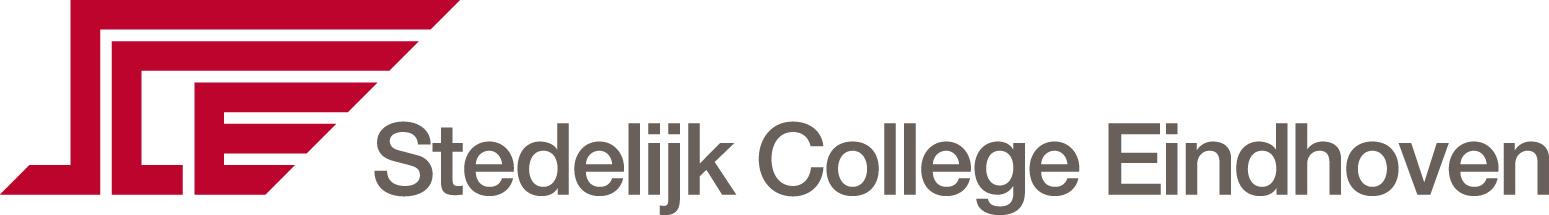 www.stedelijkcollege.nl/hgl
Profielkeuze
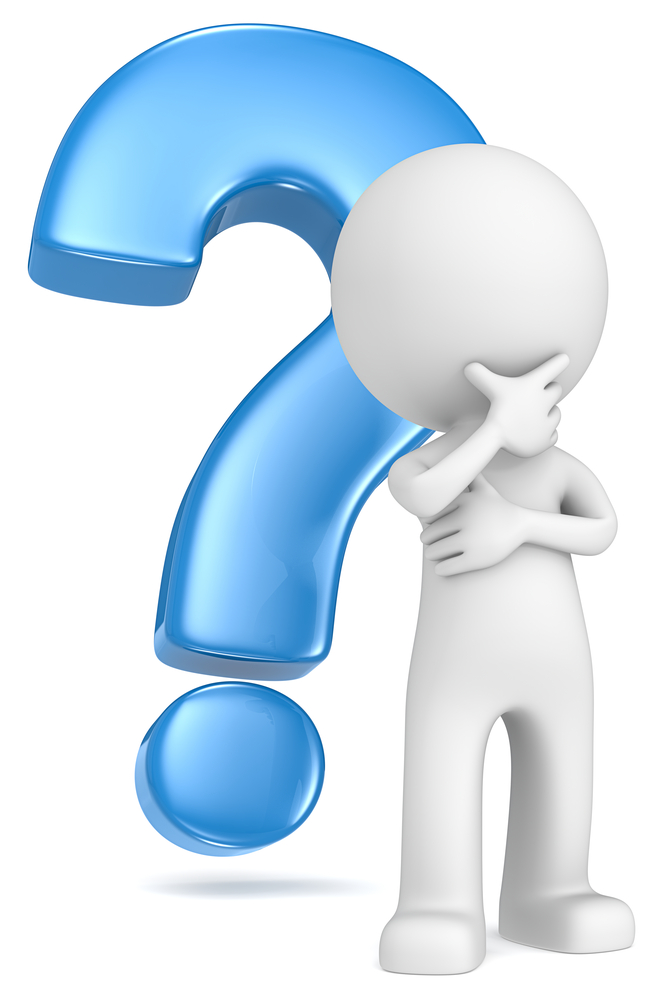 Verplichte vakken
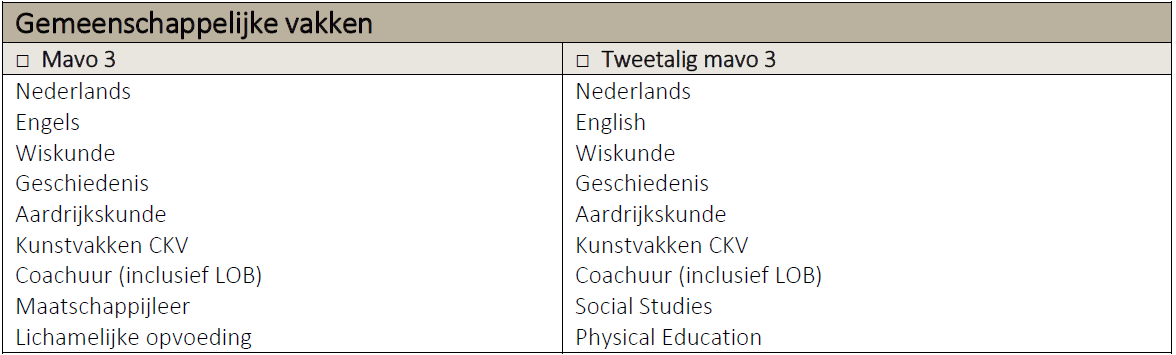 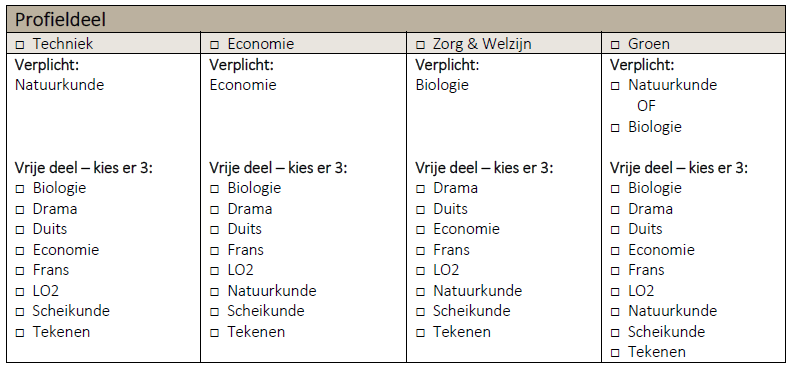 Aandachtspunten
Drama – er kan alleen gekozen worden voor het vak als dat nu ook wordt gevolgd. 
Elk vak kan uiteraard maar één keer gekozen worden.
Gekozen is gekozen!

Lessen volgen in clustergroepen.
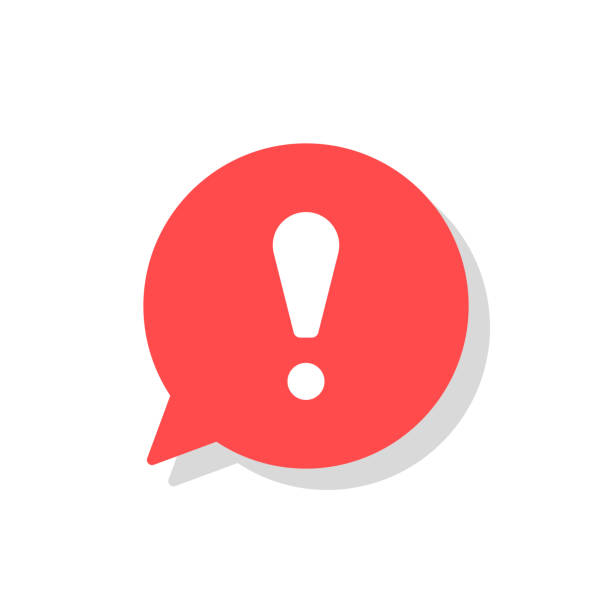 Hoe wordt de profielkeuze gemaakt?
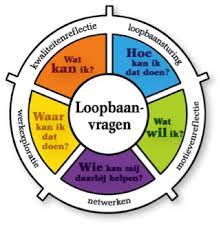 De leerling stelt zichzelf de volgende vragen:
Wie ben je? 
Wat vind je leuk?
Waar ben je goed in? 
Wat wil je in de toekomst gaan doen?
Waar kan je dat doen? 
Wie kan je daarbij helpen?
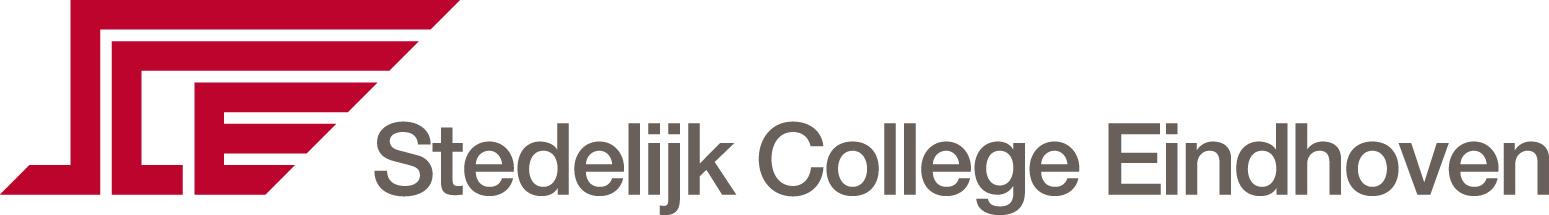 www.stedelijkcollege.nl/hgl
Hoe wordt de profielkeuze gemaakt?
Het is ook belangrijk dat: 
er een goed evenwicht is tussen school en privé.
er een realistisch toekomstbeeld is.
de adviezen van de docent worden meegenomen.
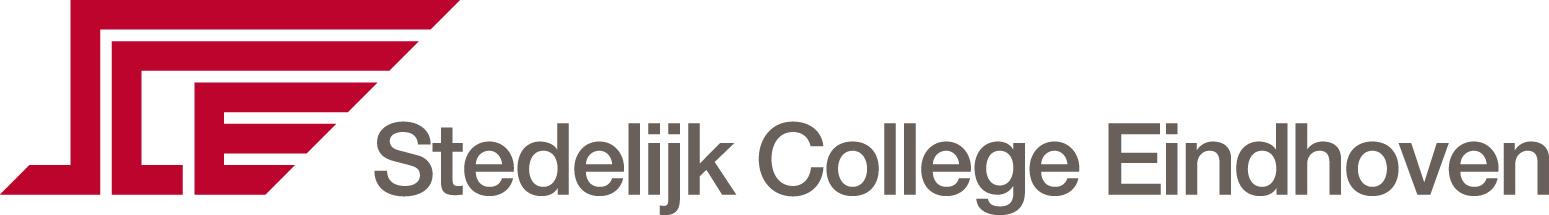 www.stedelijkcollege.nl/hgl
Hoe wordt de profielkeuze gemaakt?
Activiteiten vanuit school: 
Toekomstplan en andere loopbaanopdrachten
Profielkeuzevoorlichting tijdens coachles
Gesprekken met coach (en eventueel decaan)
Docenten geven voorlopig advies (niet bindend, wel dwingend)
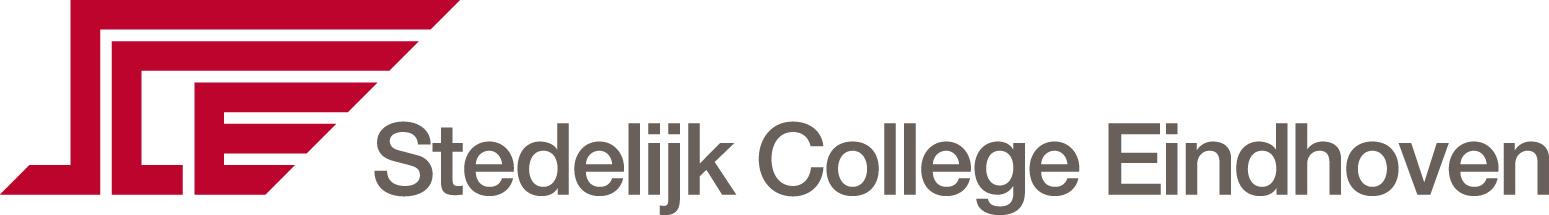 www.stedelijkcollege.nl/hgl
Wie doet wat?
Decaan
Voorlichting aan leerlingen en ouders
Lesbezoek naar behoefte van leerlingen/coach
Verwerken van keuzes
Helpen bij keuzeproblemen
Individuele gesprekken op verzoek van leerling/coach
Coach
Individuele gesprekken met alle leerlingen
Aansturen werken aan Toekomstplan
Vaststellen keuzeproblemen en eventueel melden bij decaan

Vakdocent
Geven van vakadvies 
     (voorlopig en definitief)
Beantwoorden van specifieke vragen
Wie doet wat?
Ouders: 
Samen Toekomstplan doornemen

Samen mogelijke vervolgopleidingen/beroepen onderzoeken
      www.kiesmbo.nl 

Rekening houden met de vakadviezen om een goede en realistische keuze te maken

Luisteren naar uw kind en hem/haar begeleiden in het maken van zijn/haar eigen keuze
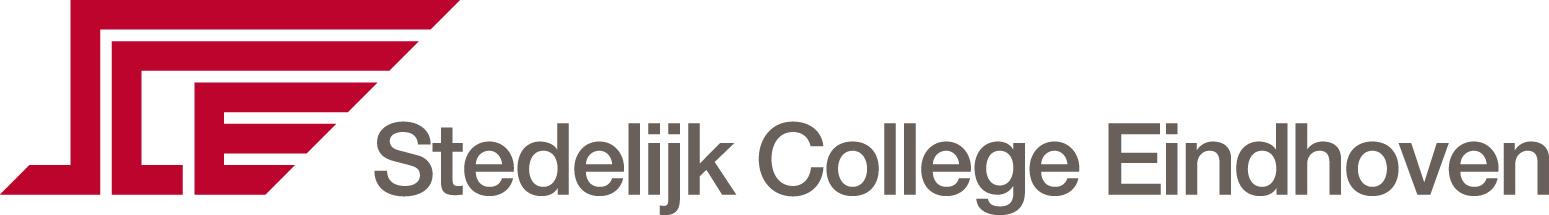 www.stedelijkcollege.nl/hgl
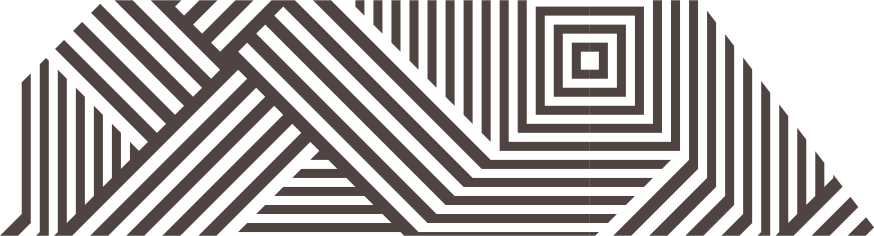 Mbo
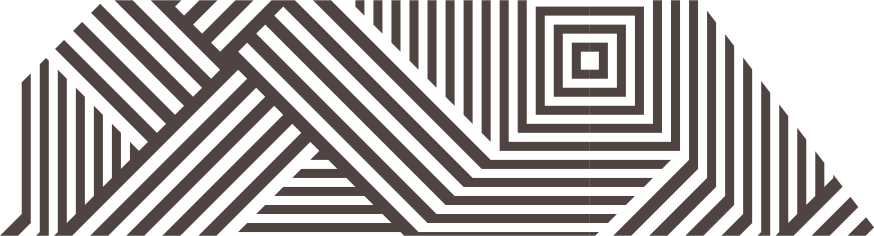 Nog geen idee? www.kiesmbo.nl 
Mbo’s hebben geen toelatingseisen op het gebied van vakken, maar …
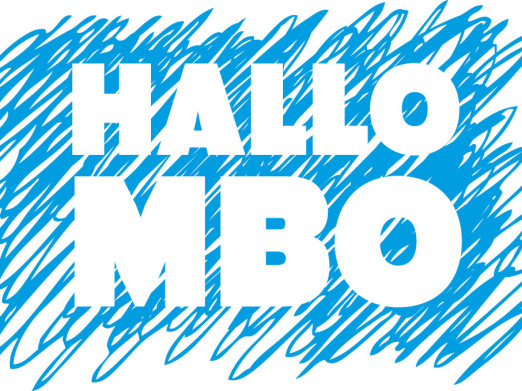 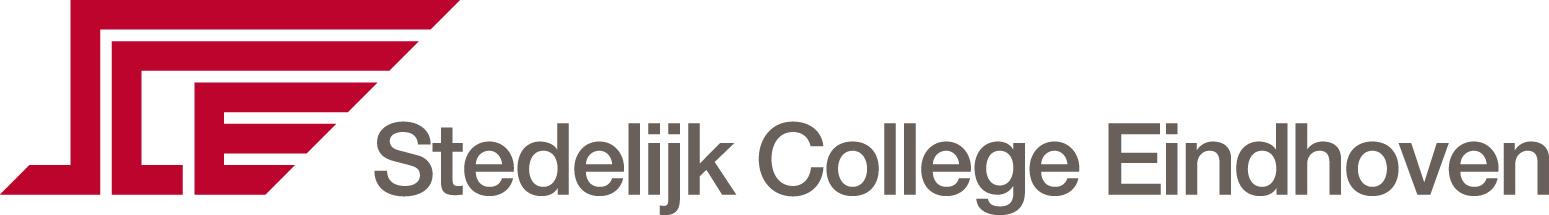 www.stedelijkcollege.nl/hgl
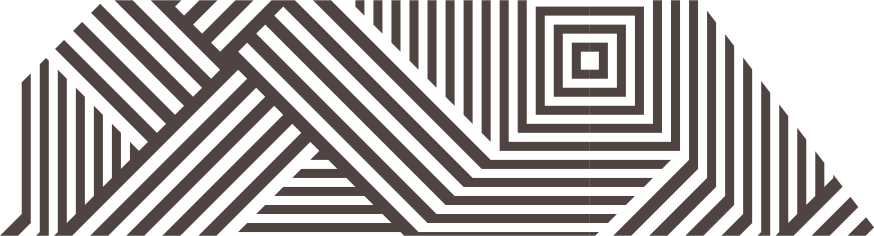 Havo?
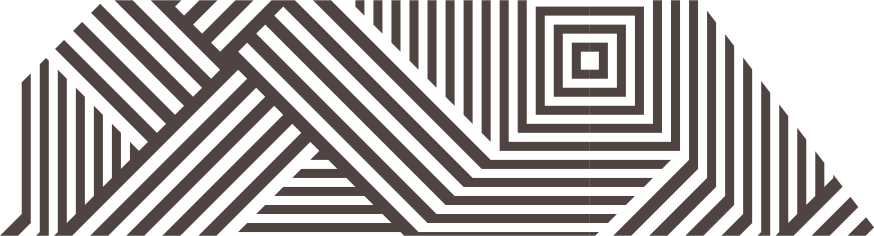 Naar havo? Let op de vakkeuze!
Overleg met coach. 
Overleg met decaan!

Meerdere routes: 
mavo – mbo – hbo
mavo – havo – hbo 

Let op! Niet voor elke leerling is de havoroute geschikt.
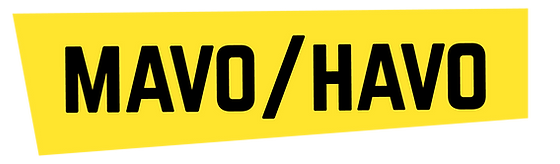 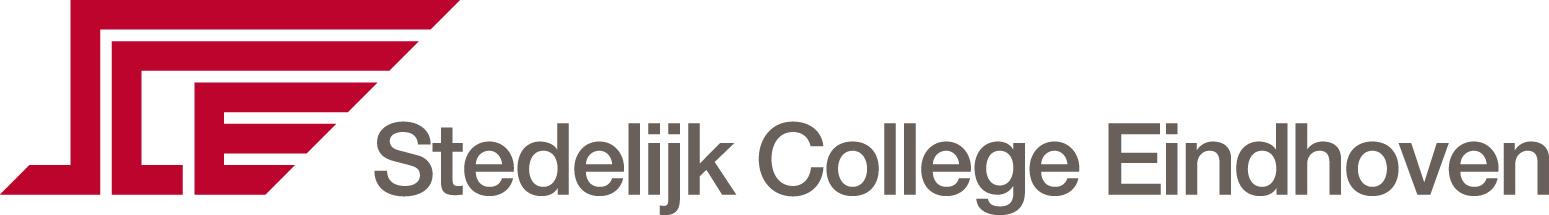 www.stedelijkcollege.nl/hgl
Praktische informatie
Je profielkeuze geef je digitaal door via Zermelo.  


Vandaag – voorlichtingsavond profielen voor ouders/verzorgers

17 - 24 februari – doorgeven voorlopige profielkeuze

Tot 9 april – laatste kans om wijzigingen door te geven via decaan

Eindvergadering – wijziging door docenten
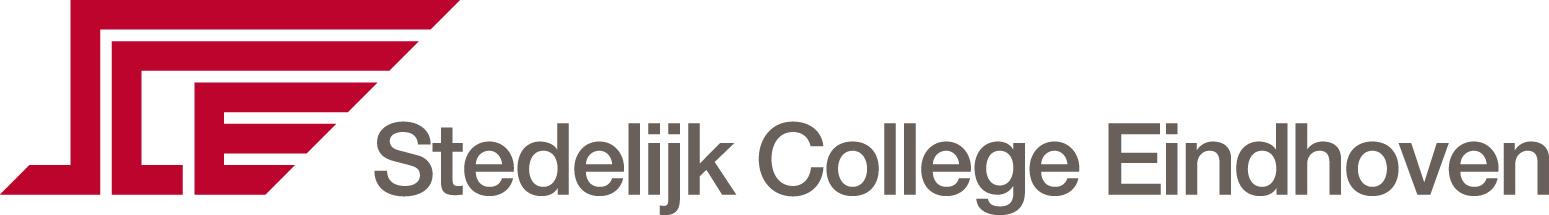 www.stedelijkcollege.nl/hgl
Contact?
Peggy van den Dungen

pvandendungen@stedelijkcollege.nl
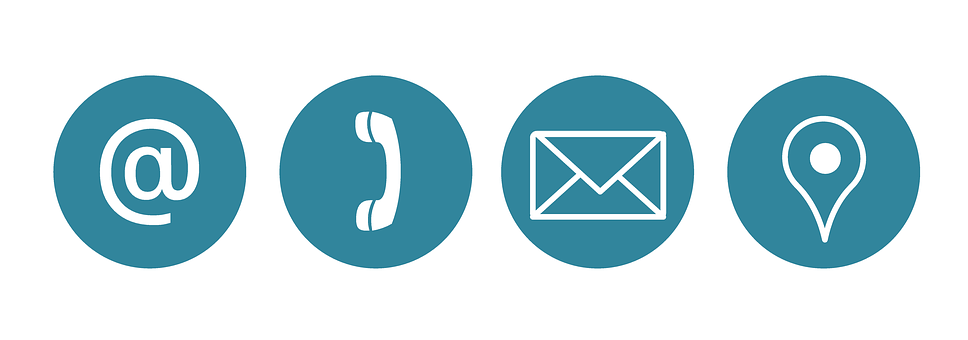 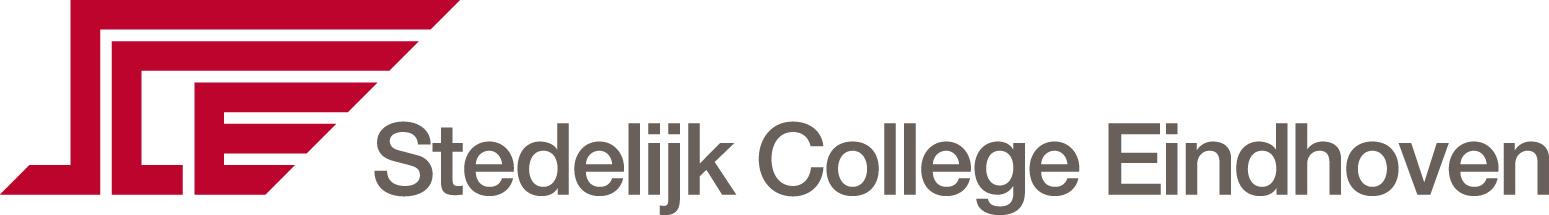 www.stedelijkcollege.nl/hgl
Vragen?
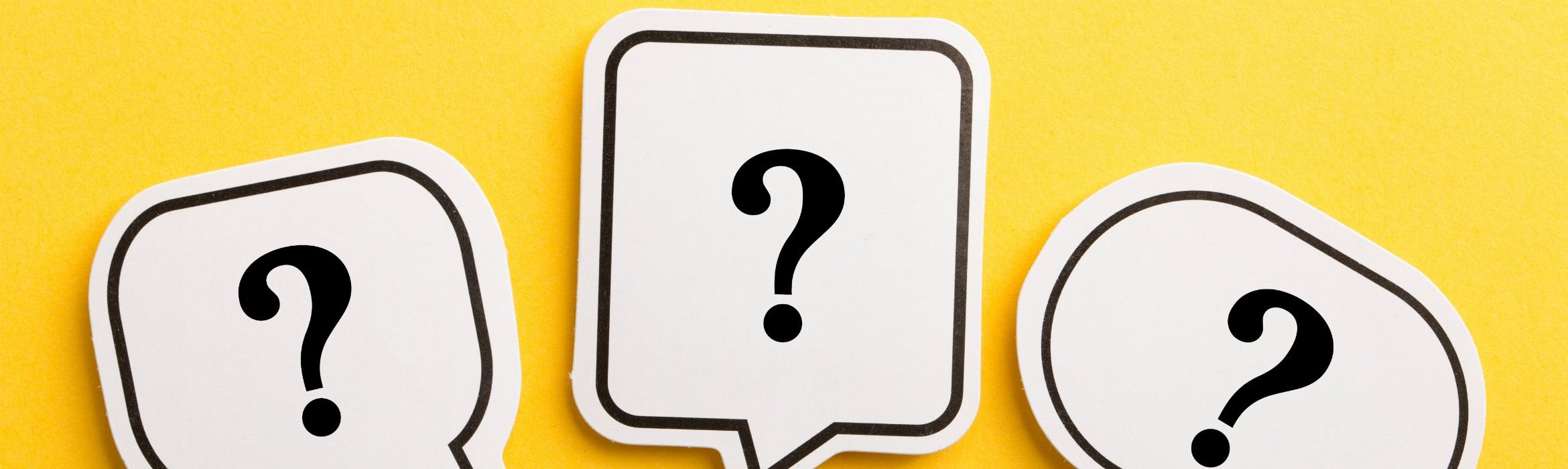 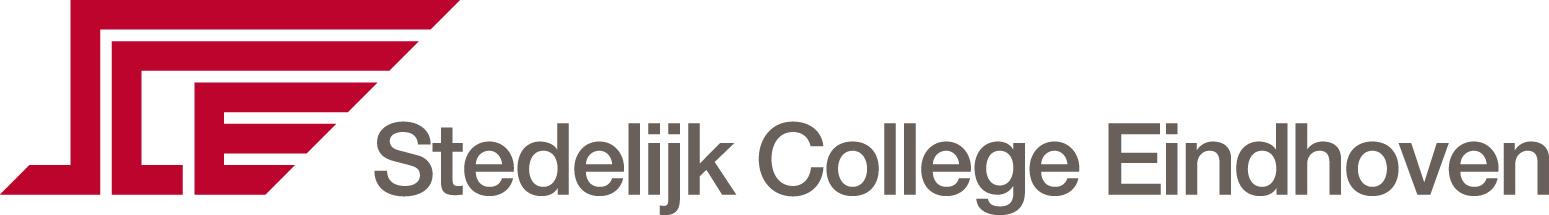 www.stedelijkcollege.nl/hgl